Practical Malware Analysis
Ch 5: IDA Pro
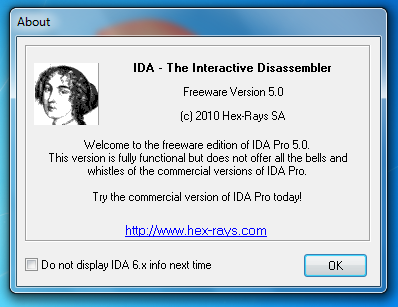 IDA Pro Versions
Full-featured pay version
Old free version 
Both support x86
Pay version supports x64 and other processors, such as cell phone processors
Both have code signatures for common library code in FLIRT (Fast Library identification and Recognition Technology)
Graph and Text Mode
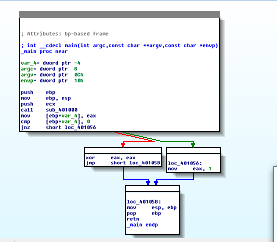 Spacebarswitchesmode
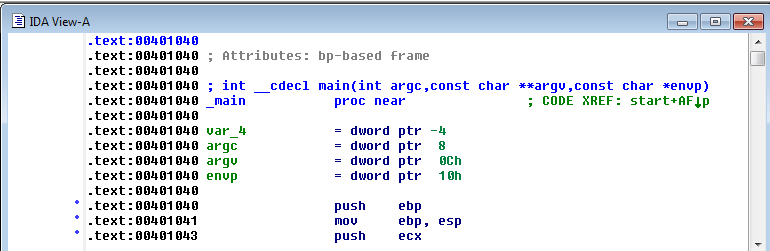 Default Graph Mode Display
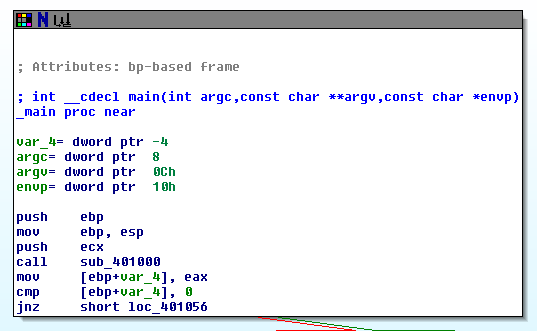 Options, General
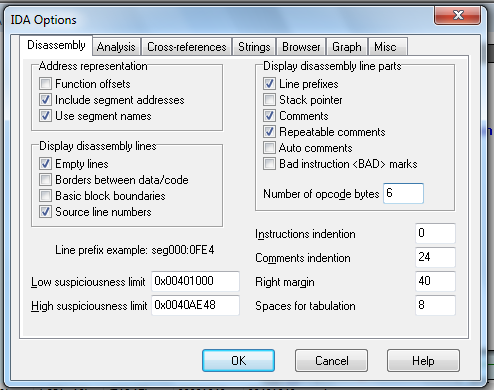 Better Graph  Mode View
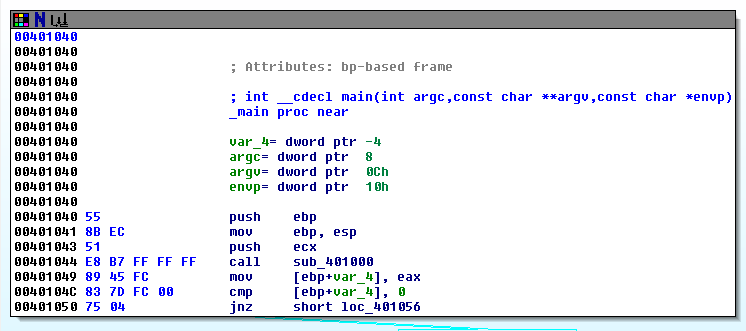 Arrows
Colors
Red 		Conditional jump not taken
Green		Conditional jump taken
Blue		Unconditional jump
Direction
Up			Loop
Arrow Color Example
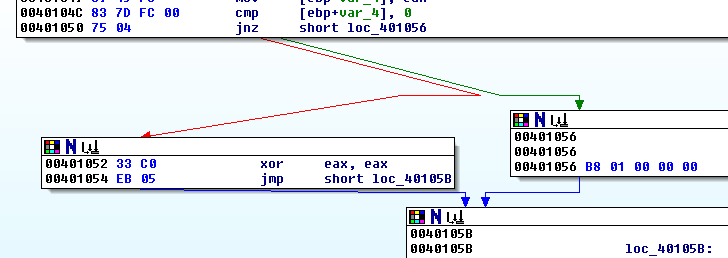 Highlighting
Highlighting text in graph mode highlights every instance of that text
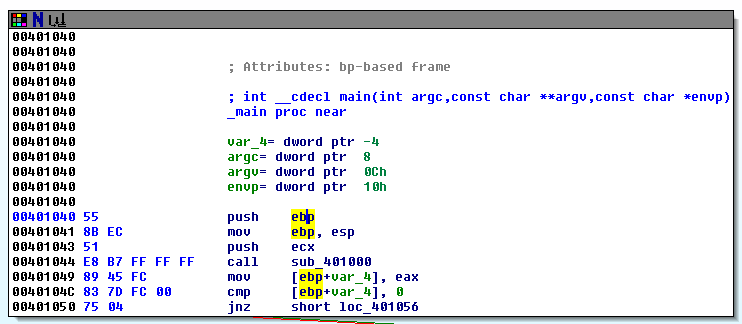 Text Mode
Arrows
Solid = Unconditional
Dashed = Conditional
Up = Loop
Comment
Generated by
IDA Pro
Section
Address
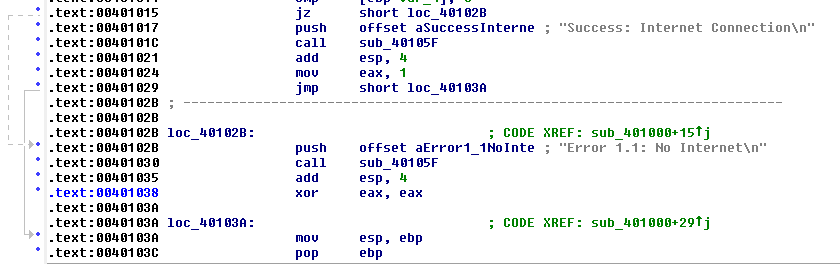 Options, General
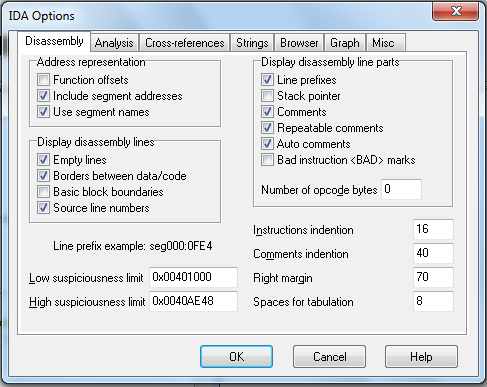 Adds Comments to Each Instruction
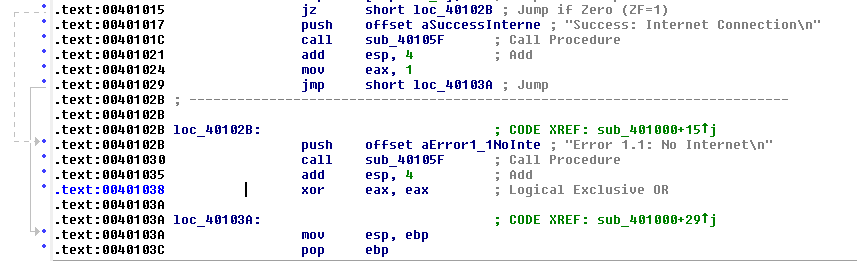 Useful Windows for Analysis
Functions
Shows each function, length, and flags
L = Library functions
Sortable
Large functions usually more important
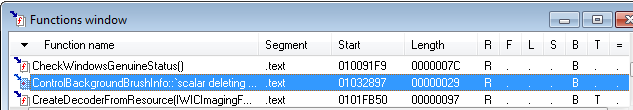 Names Window
Every address with a name
Functions, named code, named data, strings
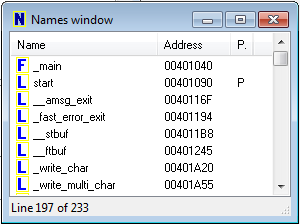 Strings
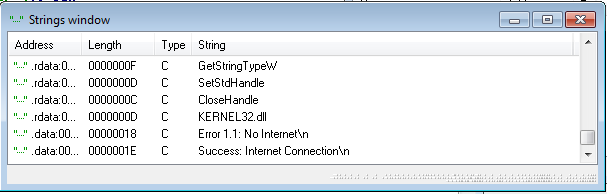 Imports & Exports
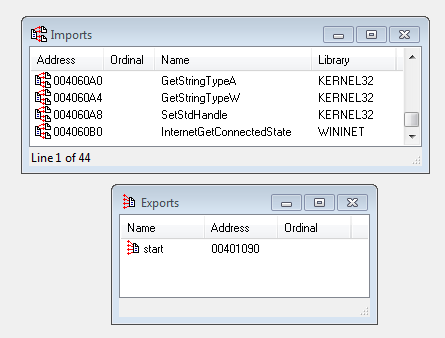 Structures
All active data structures
Hover to see yellow pop-up window
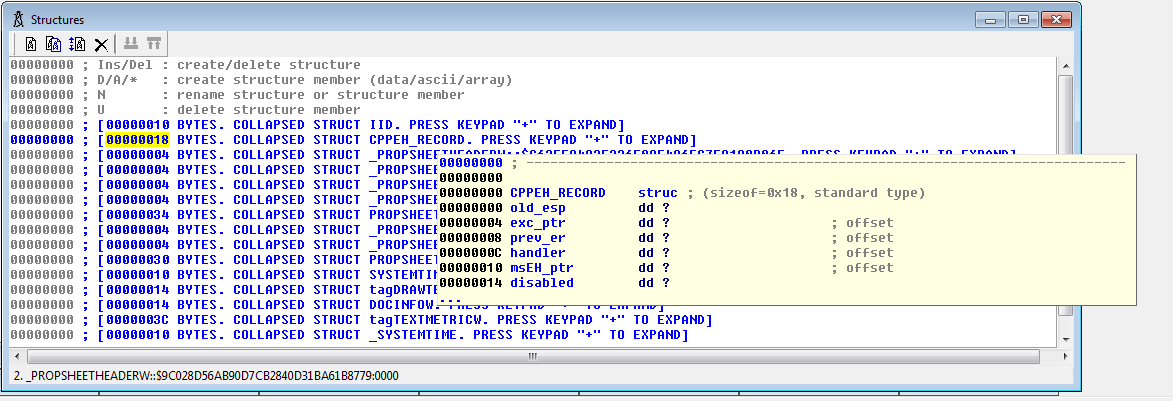 Cross-Reference
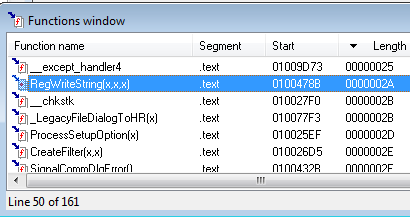 Double-click function
Jump to code in other views
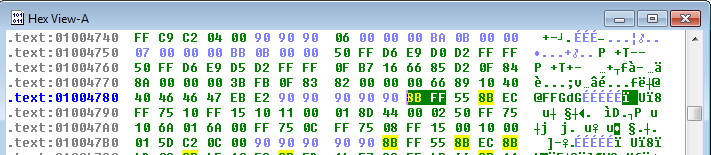 Function Call
Parameters pushed onto stack
CALL to start function
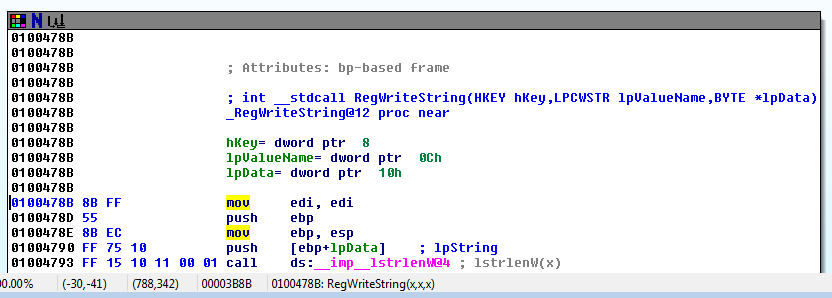 Returning to the Default View
Windows, Reset Desktop
Windows, Save Desktop
To save a new view
Navigating IDA Pro
Imports or Strings
Double-click any entry to display it in the disassembly window
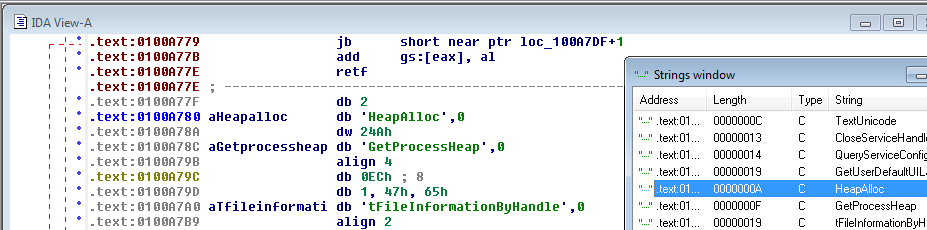 Using Links
Double-click any address in the disassembly window to display that location
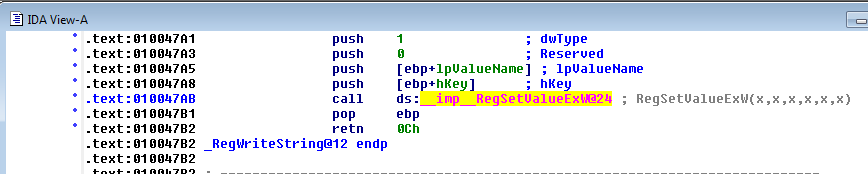 History
Forward and Back buttons work like a Web browser
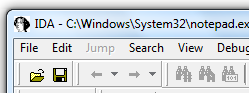 Navigation Band
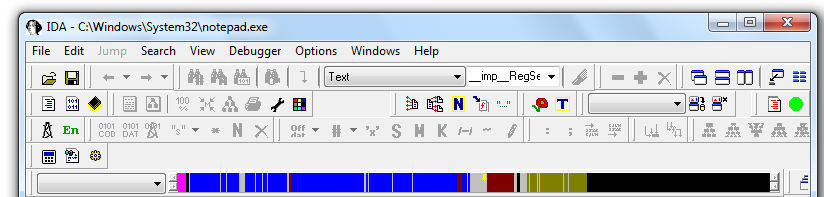 Light blue: Library code
Red: Compiler-generated code
Dark blue: User-written code – Analyze this
Jump to Location
Press G
Can jump to address or named location
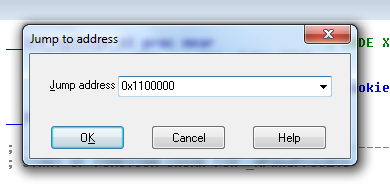 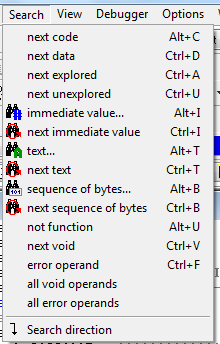 Searching
Many options
Search, Text is handy
Using Cross-References
Code Cross-References
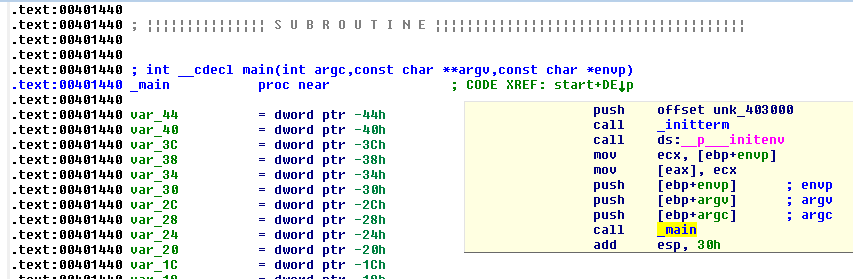 XREF comment shows where this function is called
But it only shows a couple of cross-references by default
To See All Cross-References
Click function name and press X
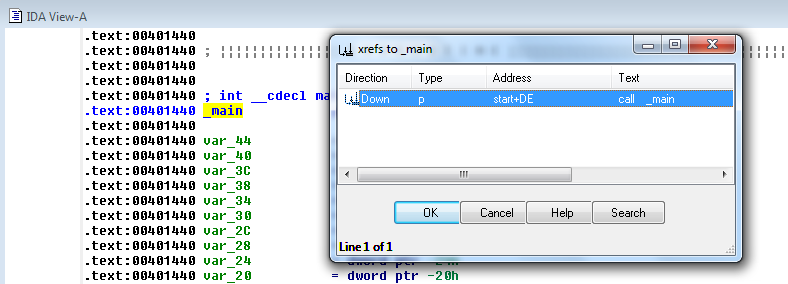 Data Cross-References
Demo:
Start with strings
Double-click an interesting string
Hover over DATA XREF to see where that string is used
X shows all references
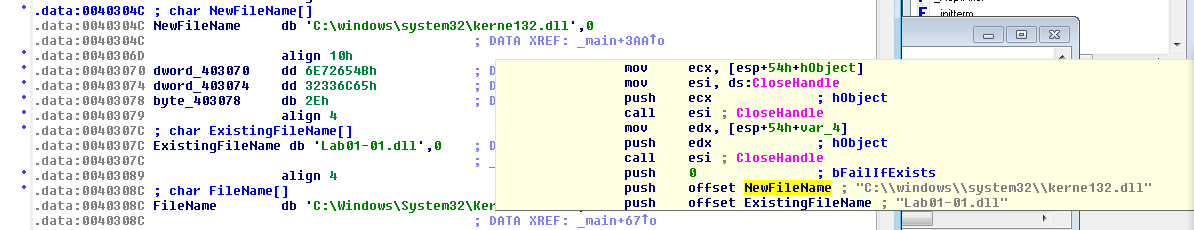 Analyzing Functions
Function and Argument Recognition
IDA Pro identifies a function, names it, and also names the local variables
It's not always correct
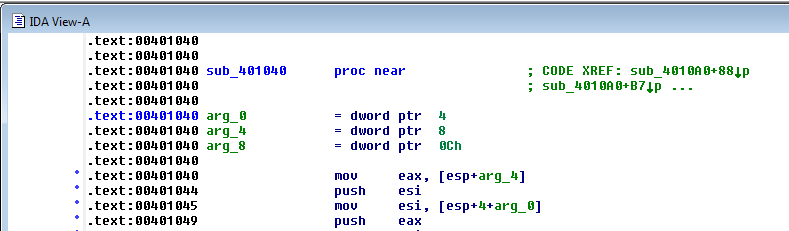 Using Graphing Options
Graphing Options
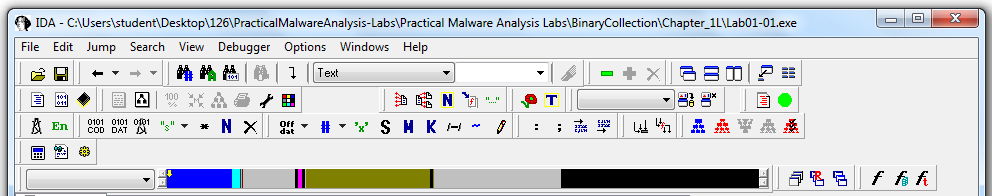 +
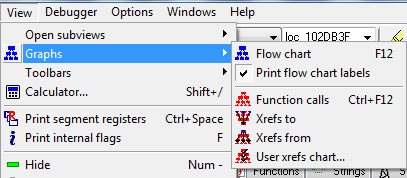 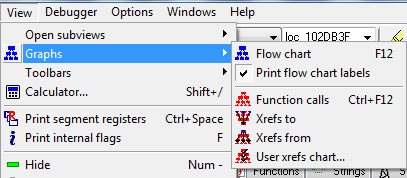 Graphing Options
These are "Legacy Graphs" and cannot be manipulated with IDA
The first two seem obsolete
Flow chart
Create flow chart of current function 
Function calls
 Graph function calls for entire program
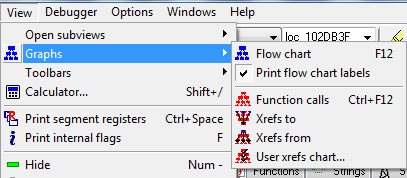 Graphing Options
Xrefs to
Graphs XREFs to get to selected XREF 
Can show all the paths that get to a function
Windows Genuine Status in Calc.exe
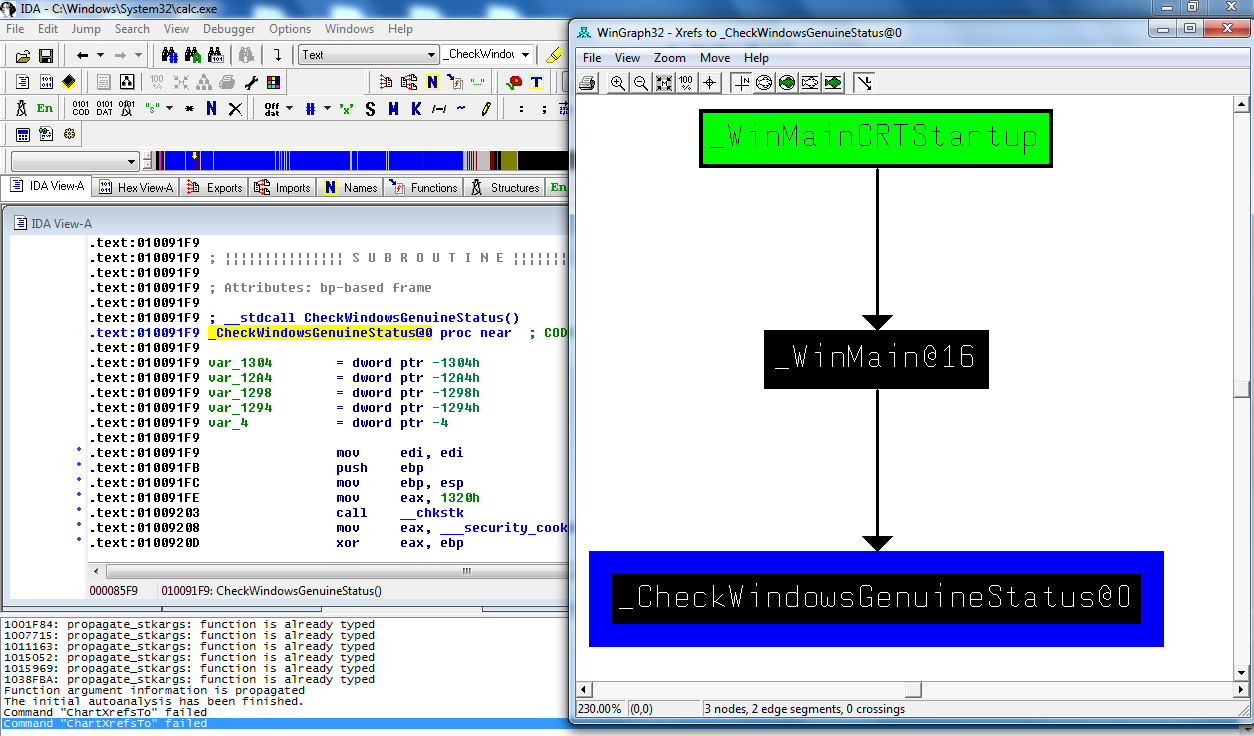 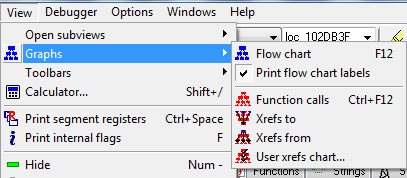 Graphing Options
Xrefs from
Graphs XREFs from selected XREF 
Can show all the paths that exit from a function
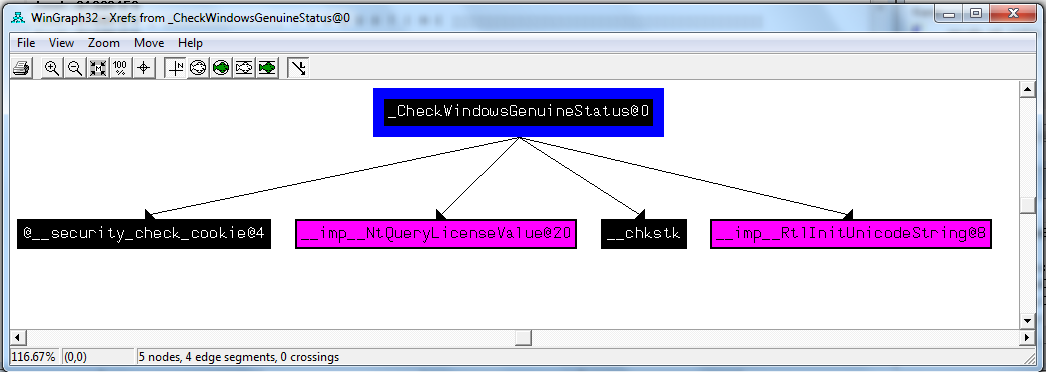 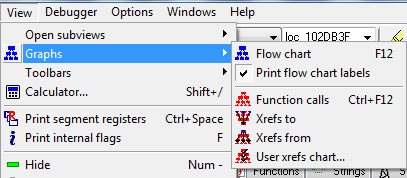 Graphing Options
User xrefs chart...
Customize graph's recursive depth, symbols used, to or from symbol, etc.
The only way to modify legacy graphs
Enhancing Disassembly
Warning
There's no Undo, so if you make changes and mess them up, you may be sorry
Renaming Locations
You can change a name like sub_401000 to ReverseBackdoorThread 
Change it in one place, IDA will change it everywhere else
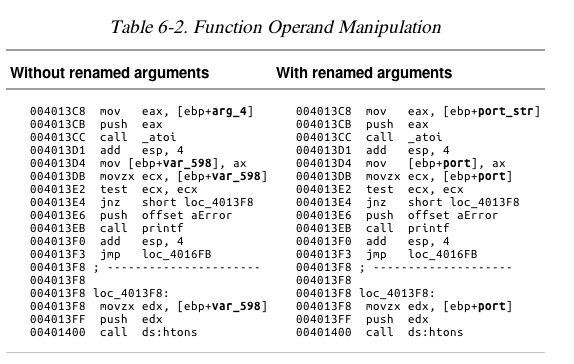 Comments
Press colon (:) to add a single comment
Press semicolon (;) to echo this comment to all Xrefs
Formatting Operands
Hexadecimal by default
Right-click to use other formats
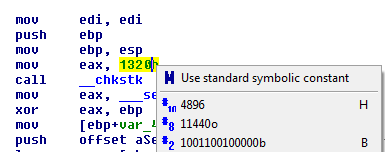 Using Named Constants
Makes Windows API arguments clearer
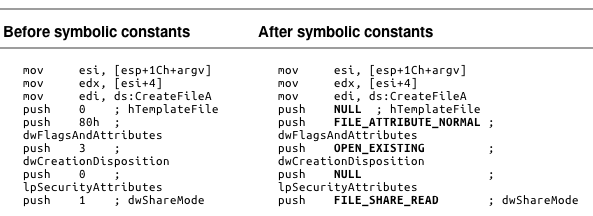 Extending IDA with Plug-ins
IDC (IDA's scripting language) and Python scripts available (link Ch 6a)
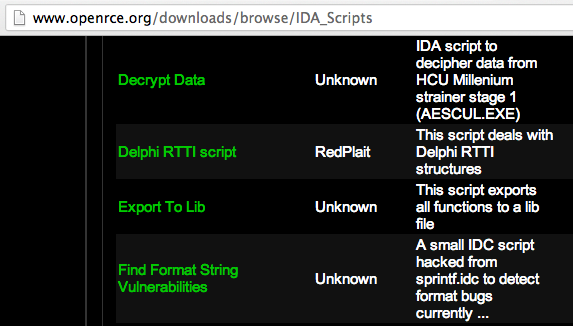